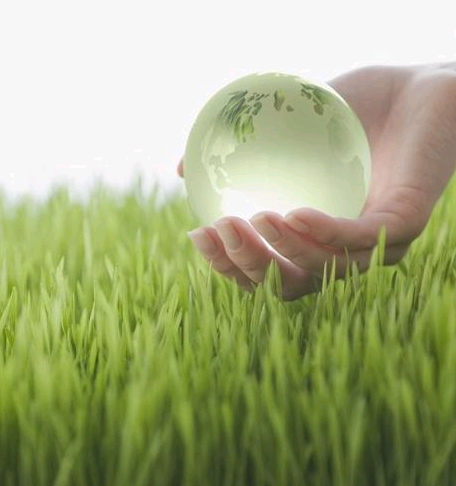 International Workshop on Bioresource and Sustainability
l Time   l 26th March 2019 (Tue) 16:10~17:50
l Venue l D407 Engineering Hall, Yonsei University (연세대학교 제4공학관 D407호)
l Host   l Creative Human Resources Center for Resilient Infrastructure, Yonsei University
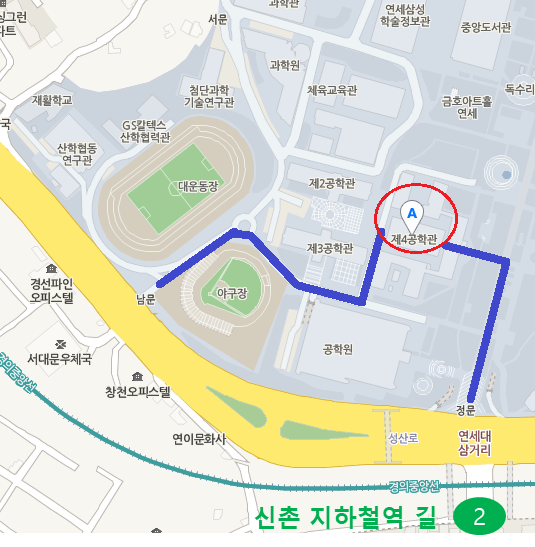 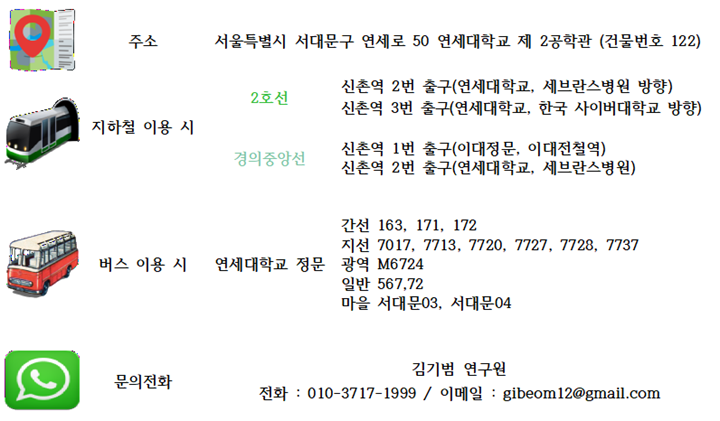